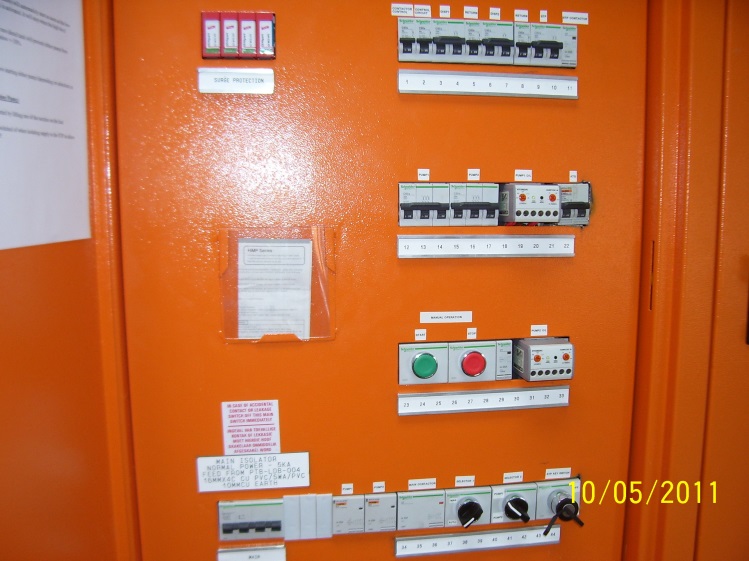 JD Electrical
CILLIERS BUSINESS TRUST

TRUST No:  IT9819/07         Vat  No:   4110244623
Dep. Of Labour Reg. No: GS01479

 Address: 12 Orange str. Brackendowns
Alberton 1448

Contact Details: Tel: (011) 868-4348, Fax: 086 654-9069
E-mail: jan@jdelectrical.co.za
Company Portfolio
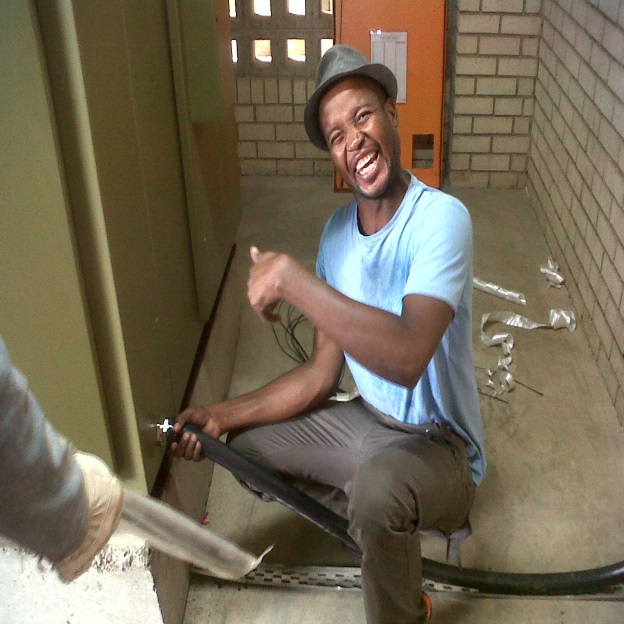 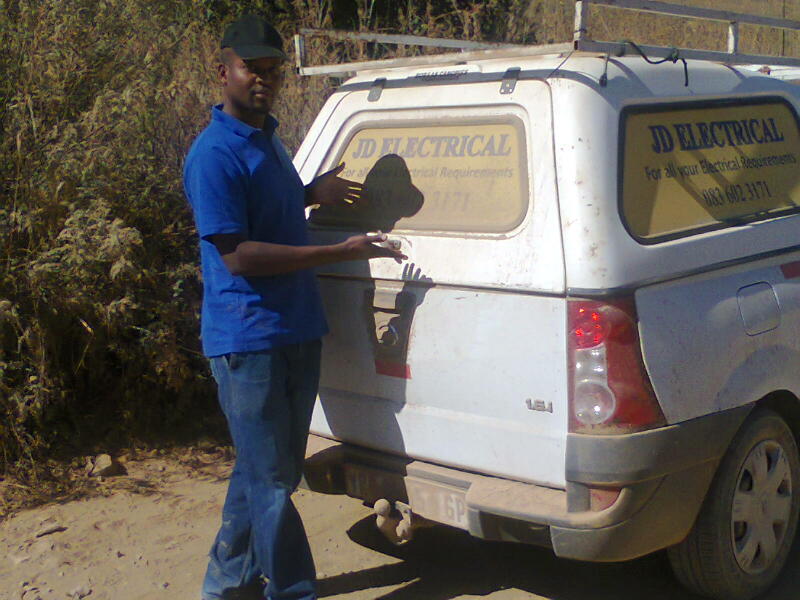 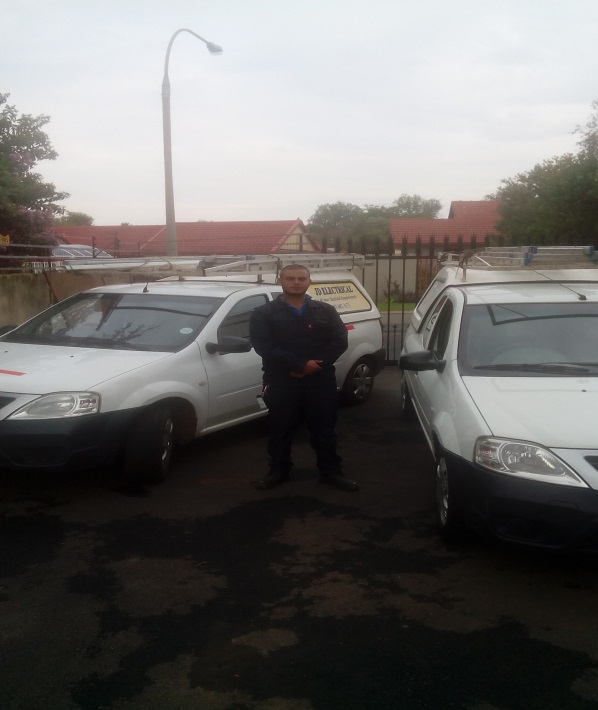 J D Electrical
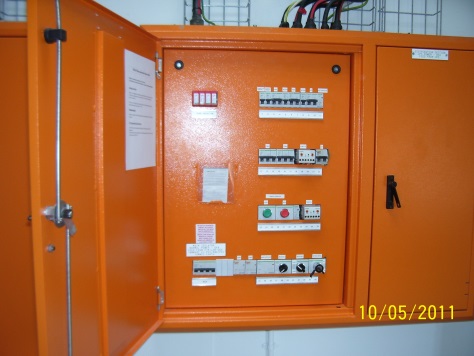 Industrial & Mining 


Design, install, maintain, repair and upgrading of pump stations.
Filling Station upgrade, maintenance and new installations
Commercial pump and tank electrical installations
Factory installations and maintenance
Generator installations







Certificate of Compliance
We can provide all CoC’s for all applications.
We provide emergency services on all electrical equipment.
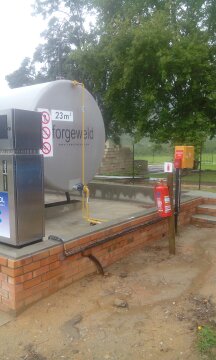 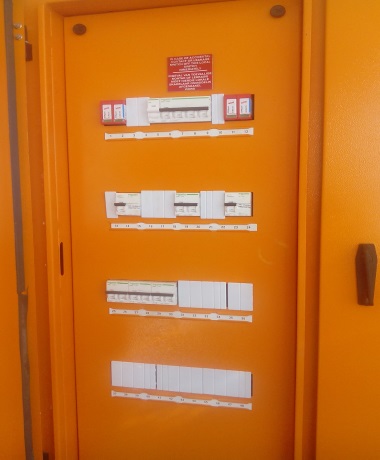 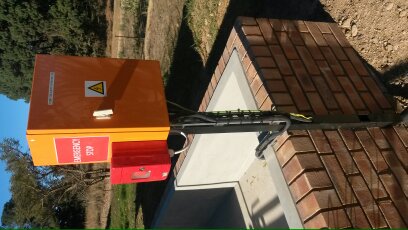 J D Electrical
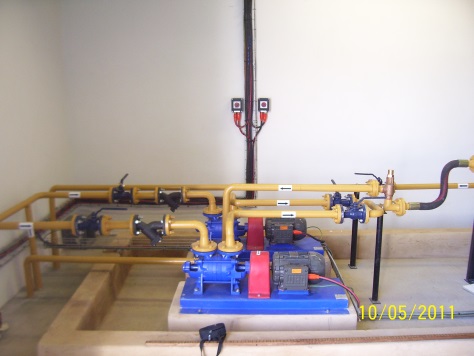 Domestic

We do all domestic electrical work (New installations, Maintanance)







New installations and repairs on:


Electrical fencing
Gate automation
Garage door automation
House wiring
Intercom systems
Pool pumps
Borehole pumps
COC’s
Generators
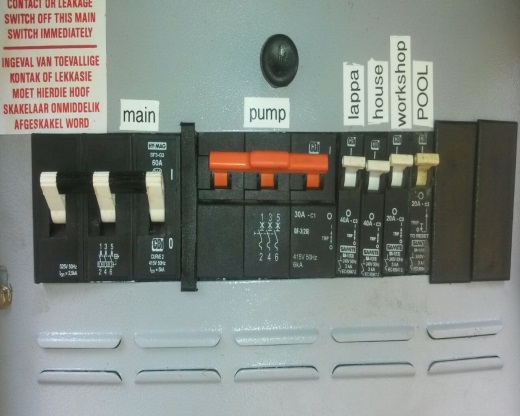 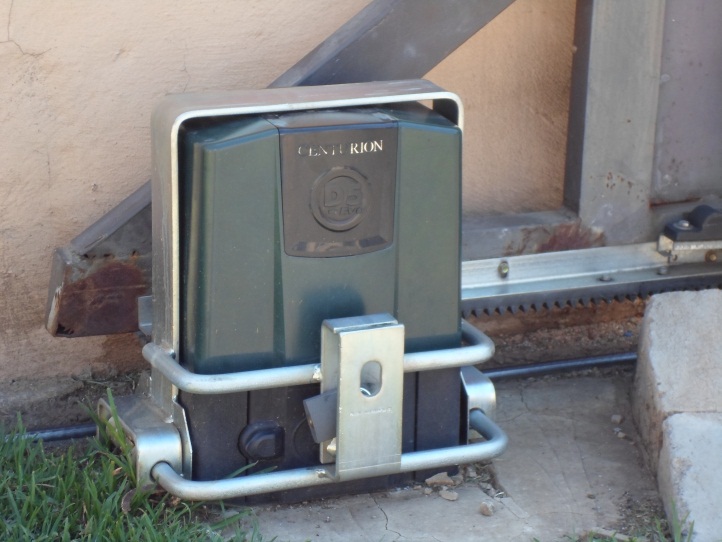 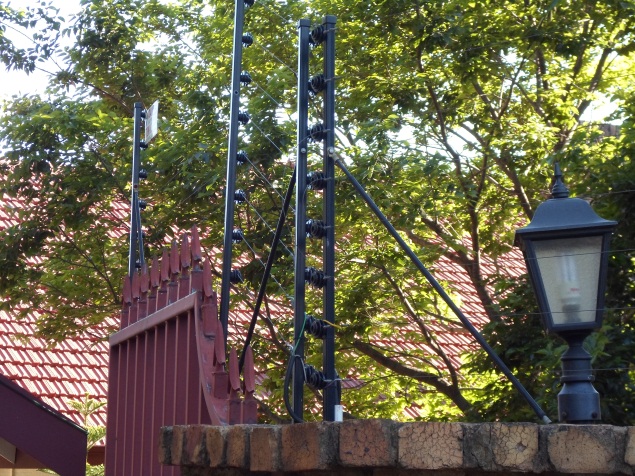 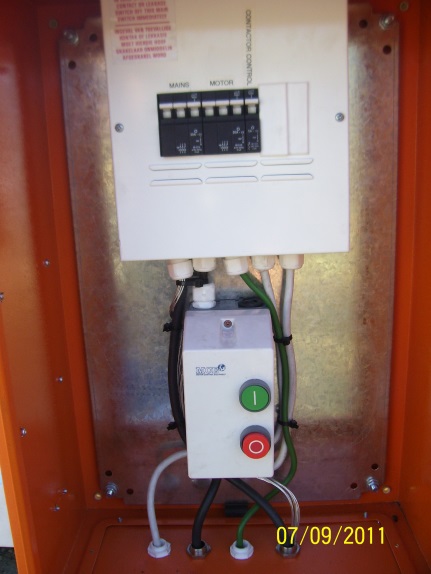 J D Electrical
References of our Electrical Services


References:

PC Pump & Tank      Peet De Beer		:072 185-1492
Petrol Tech	   Morne Jacobs	:082 561-1982
VW Centurion DC	   Joe Montgommery	:0738893385
Imperial TSD	   Bob Taylor		:0118644720
Southern Riding Centre	 Eric Bianchi	:0829209702
J D Electrical
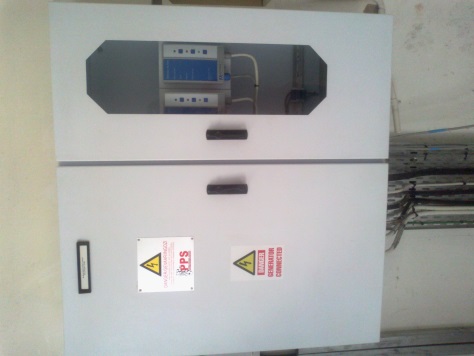 Contact Details

Office:
Tel:	(011) 868-4348
Fax:	086 654-9069


Directors:
Jan Cilliers		Cell:	083 602-3171  	
Dalene Cilliers
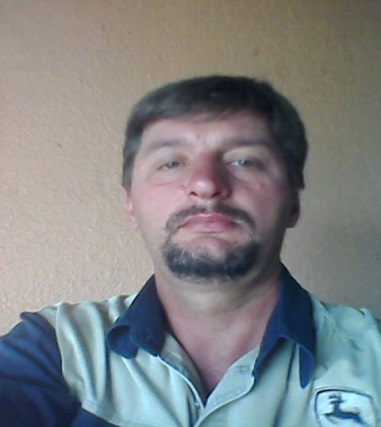 CompanyDocumentation
J D Electrical
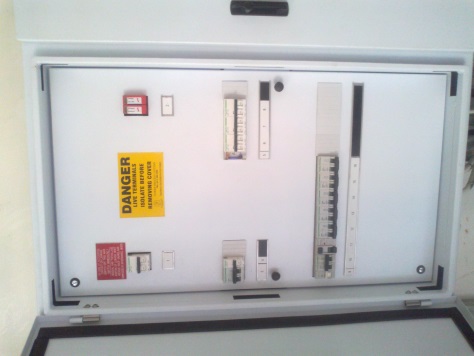 Company Certificates & Documentation



BEE verification with (the dti) as a Level 4 contributor with a procurement Level: 100%

Vat Registration Number:	4110244623

Company Registration Number:	IT9819/07

Compensation Fund Registration Number:	990000399543

Department of Labour Registration number:     GS01479

Liability Policy ( Momentum ):	MT561823